B3- Olympic High School Science Camp
Dr. Jennifer Weller
Summer 2013
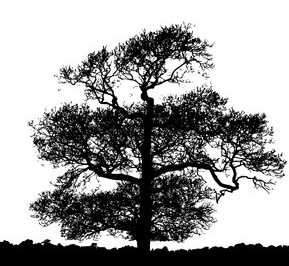 6/8/2013
Dr. Weller B3 Olympic HS Summer
1
Ethical Principles
Principles considered in Biomedical Ethics
Schools of Thought in Ethics
6/8/2013
UNCC Weller
2
Respect for Autonomy
The right of a person to make a decision for herself
Provide all pertinent information, properly explained (risks and benefits)
No undue influence: Threats and bribes
The person is responsible for seeking the information, understanding the information, finding an advocate if pressure is applied
6/8/2013
Dr. Weller B3 Olympic HS Summer
3
Moral status of individuals and Autonomy
The ability to make an informed decision about the outcome of ones choices, for oneself and for society. 
An age limit is our customary standard. 
Exceptions include some types of mental illness or physical limitation.
6/8/2013
Dr. Weller B3 Olympic HS Summer
4
Non-maleficence
Do No Harm
The study cannot harm the person by adding something to their environment nor by removing something from their environment
Monitoring is needed
Mistakes are made and studies are cut short
6/8/2013
Dr. Weller B3 Olympic HS Summer
5
Beneficence
No study on humans should be performed that does not have the potential to enhance the welfare of humans. Does this extend to animals? Does this extend to the environment?
Different cultures regard doing good in very different ways. 
There may be longer-term consequences that are less good (the Green Revolution led to some of these debates, for example).
6/8/2013
Dr. Weller B3 Olympic HS Summer
6
Justice
As much as you can, apply actions equally to all individuals and populations, so that everyone shares the risks and gets the benefits. 
The capabilities of individuals is inherently different – do we study children, are there special limits?
Well-being can affect groups and society differently from specific individuals – how much does that affect the concept of justice or fairness?
6/8/2013
Dr. Weller B3 Olympic HS Summer
7
Schools of Thought - Utilitarianism
The morally correct choice is the one that does the most good for the most people, and harms the fewest.
Action is judged solely on outcome, not on intent
Luck does not make your action morally good – it has to be deliberate. But you are not responsible for actions of others outside of your control. 
Good started out meaning happiness or pleasure, then became more a concept of well-being and self-realization.
The reason for promoting the ‘good’ has to be the same for everyone
6/8/2013
Dr. Weller B3 Olympic HS Summer
8
Schools of Thought - Kant
Kant believed that moral philosophy had to have a law that defined it.
There is a theoretical expression similar to those describing physical laws that did not depend on observation and experiment. 
Truths had to be absolute, although interpretation could be contingent on the understanding of the people you were describing them to. 
The Doctrine of Right – humans have an innate right to freedom
There are private rights (marriage and property)
There are public rights (the government can punish law-breakers)
The Doctrine of Virtue
Right actions are judged because general happiness increases -  when proper duties are carried out or non-virtuous actions are avoided
6/8/2013
Dr. Weller B3 Olympic HS Summer
9
[Speaker Notes: The idea of autonomy is more direct – your will as it cleaves to its own reason, independent of outside force.  Your will should motivate you to adhere to the moral law. The source is logical and not emotional  or instinctive (a profound misunderstanding of neurophysiology, but oh well) – thus animals can never be moral beings.  Humans not only experience the world but make sense of it.]
Morality
Broad morality – choices made in daily life
Particular morality – ethical system
A set of rules that is applied to carefully defined circumstances – you should be able to use logical rules to find a single good when an ethical dilemma arises. 
Intuition and tradition often lack sufficient information to handle dilemmas that arise from new circumstances – or where two ideals are in conflict like Truth and Justice. 
To apply the set of rules you must understand them thoroughly.  
Pharmacists in private and professional roles - discuss
6/8/2013
Dr. Weller B3 Olympic HS Summer
10